51
52
53
Austin Network
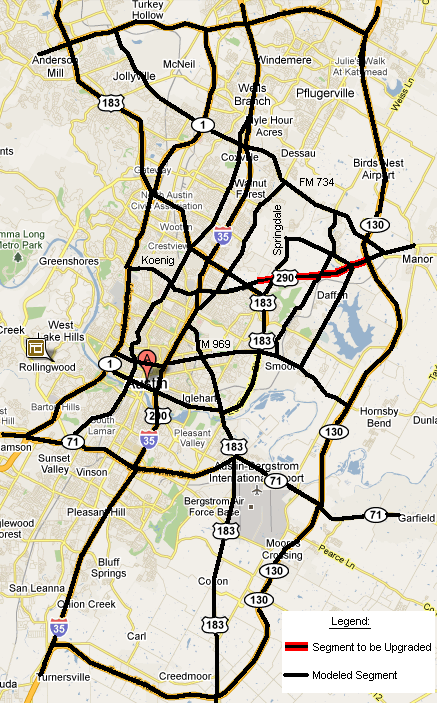 3
2
4
5
1
54
TOD Reference Stations:
1: IH-35, S of FM 1626
2: US 290, 4.2 mi. W of FM 1826
3: SH 71, 3.6 mi. E of 183
4: US 183, 3 mi S. of SH 71
5: IH 35, N of Town Lake Br.
6: Loop 1, under 35 St overpass
6
7
8
9
11
10
12
62
61
56
26
23
15
55
16
25
21
13
18
24
17
14
22
6
20
19
27
29
28
30
36
31
35
39
34
37
32
5
33
40
41
2
38
42
43
57
45
44
46
3
47
58
4
48
1
49
50
59
60
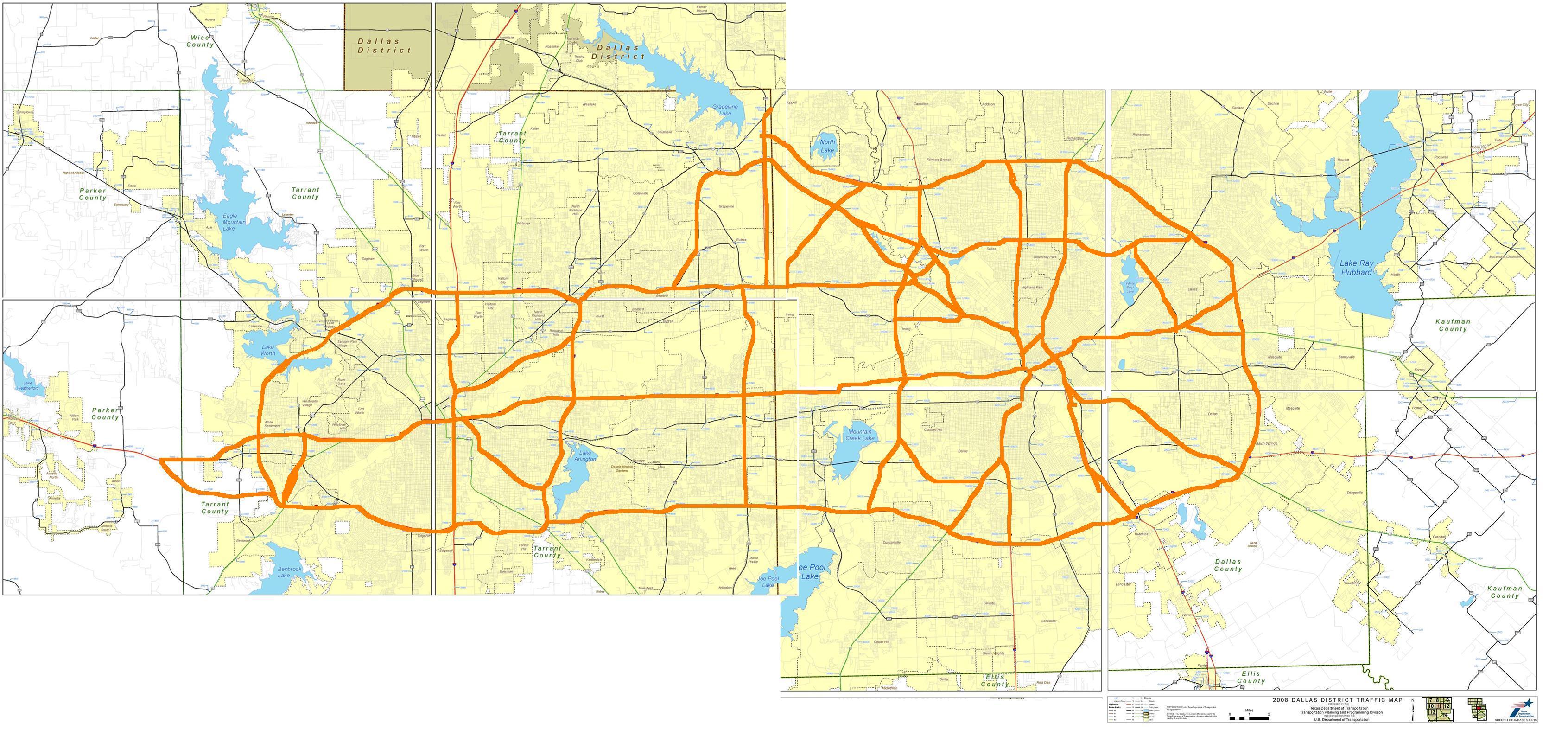 Dallas-Ft Worth Network
23
24
25
TX-121
54
46
I-635
31
I-635
26
33
TX-114
I-635
TX-161
I-45
30
Dallas N Tollway
32
I-35E
61
TX-121
TX-97
34
47
60
55
TX-348
E NW Hwy
TX-12
41
TX-161
35
TX-114
42
TX-12
TX-12
28
TX-482
I-45
6
TX-183
TX-183
TX-183
I-820
63
12
TX-12
Dallas N Tollway
36
43
19
20
27
I-35E
I-30
TX-183
62
I-635
I-35E
TX-356
I-820
37
64
45
44
I-30
56
US-80
13
TX-366
48
57
TX-12
I-35W
7
TX-360
14
38
TX-121
I-30
I-45
I-820
49
29
58
21
8
I-30
15
I-30
9
11
US-175
I-35E
TX-12
4
2
I-635
39
I-30
16
I-30
TX-360
1
I-45
65
50
I-820
US-287
US-67
I-820
US-377
17
TX-12
I-35W
I-20
TX-408
51
I-20
22
40
5
I-20
US-67
I-20
3
10
I-35E
I-20
I-20
59
18
53
52
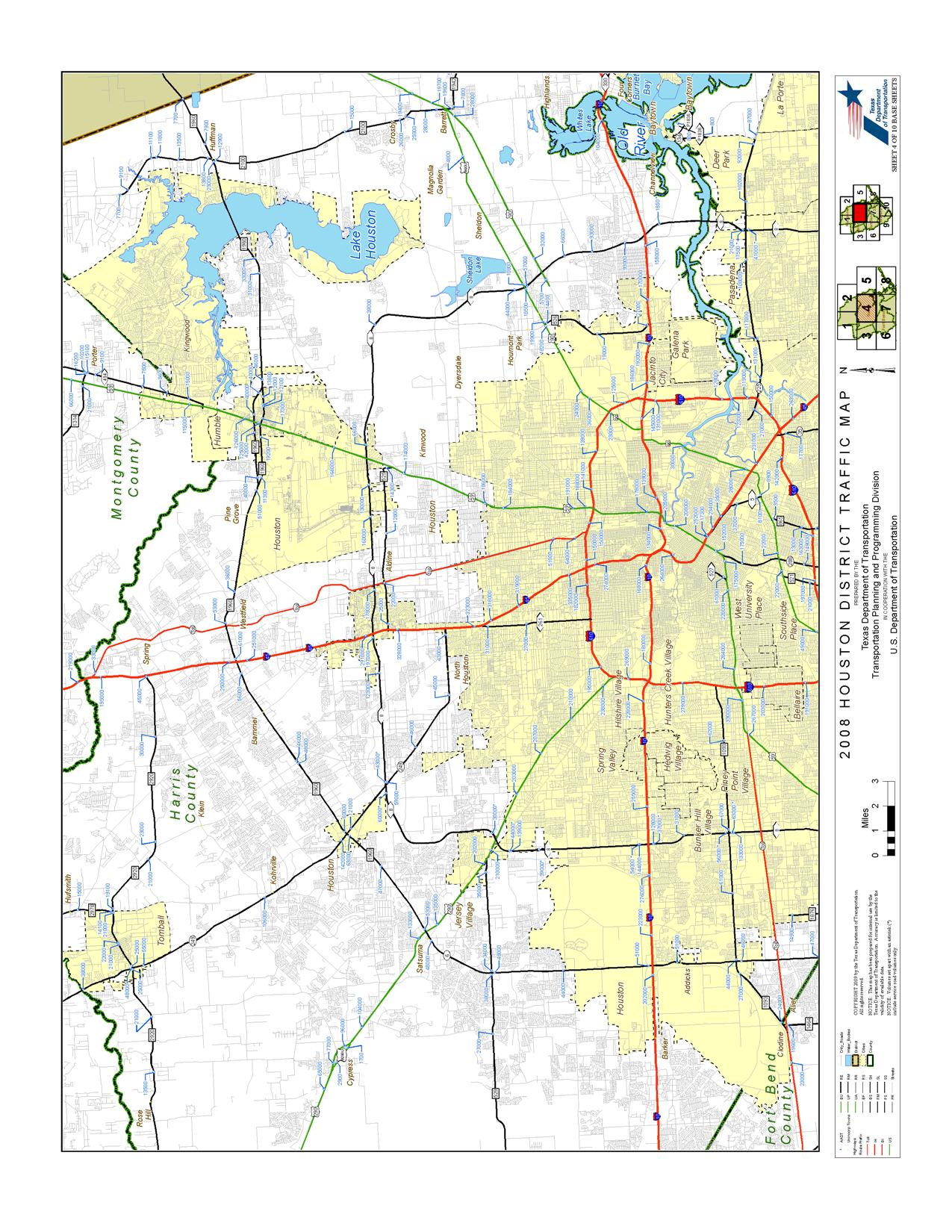 1
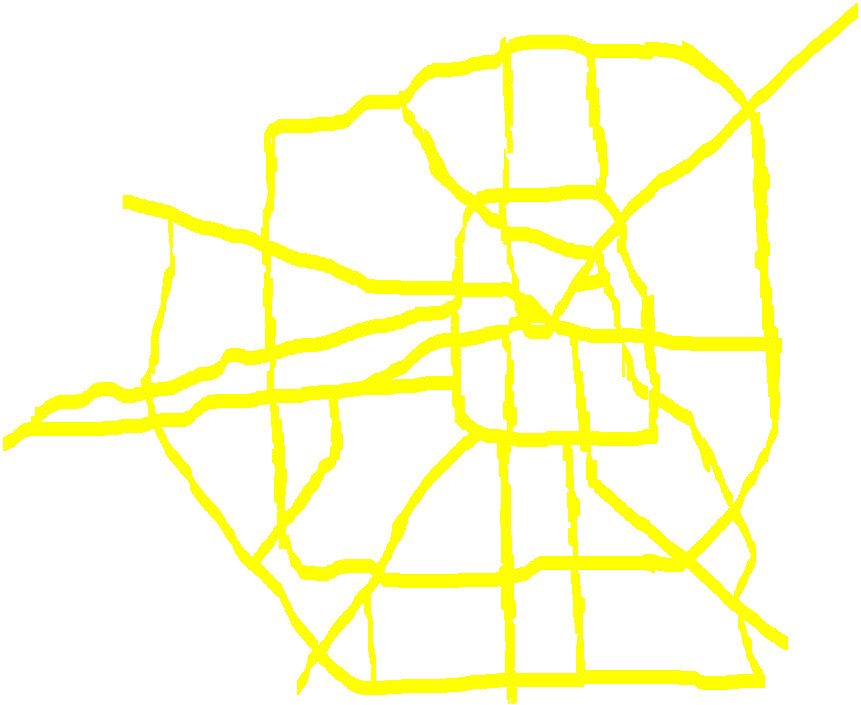 4
3
2
5
Houston Network
21
24
6
22
23
20
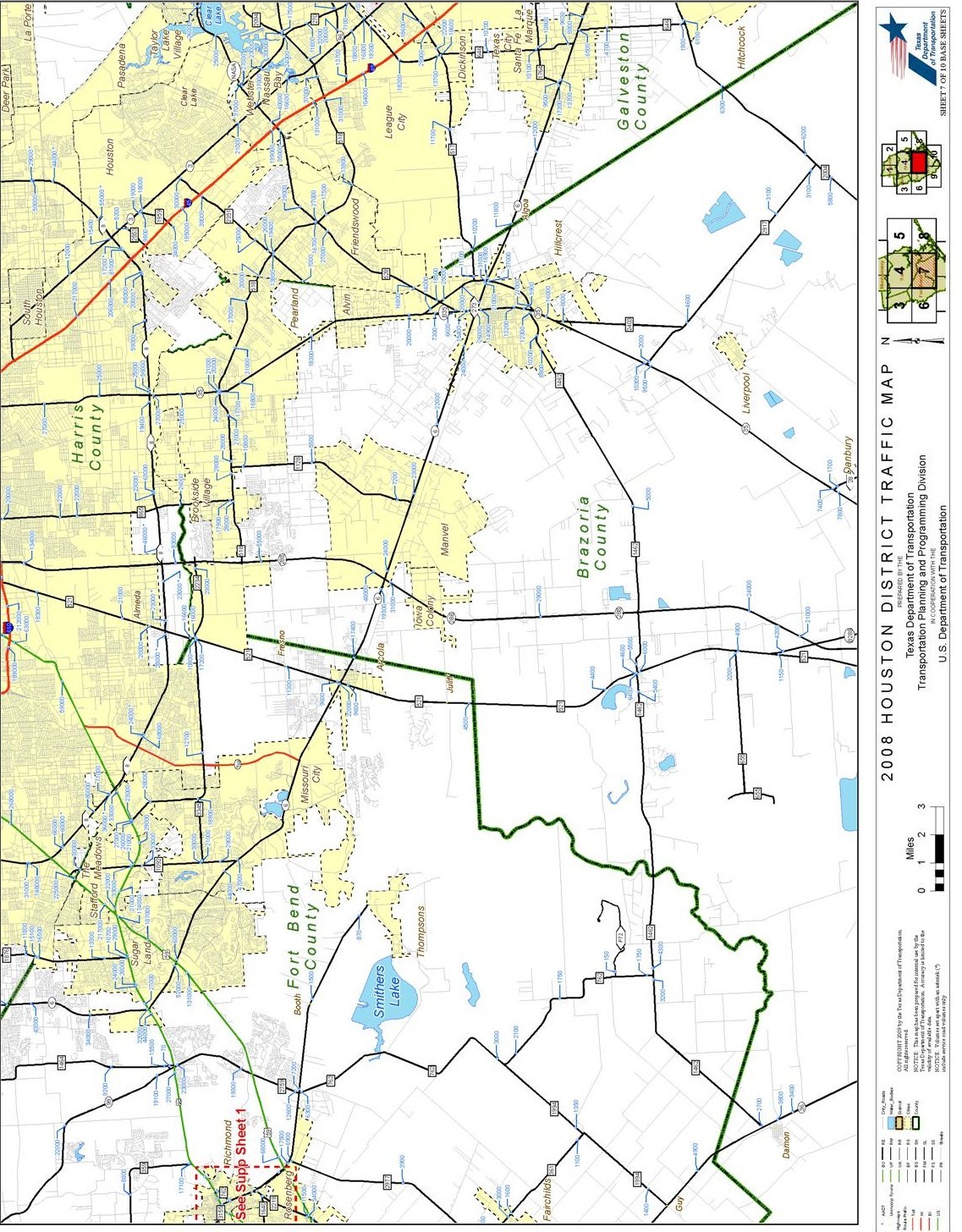 47
46
19
45
49
7
57
50
51
25
26
27
48
29
55
52
28
44
42
8
18
30
56
Tuesday, June 29, 2010
10:23 AM
59
60
53
57
41
54
43
33
17
32
9
40
31
34
37
35
38
36
39
58
15
13
11
16
12
14
10